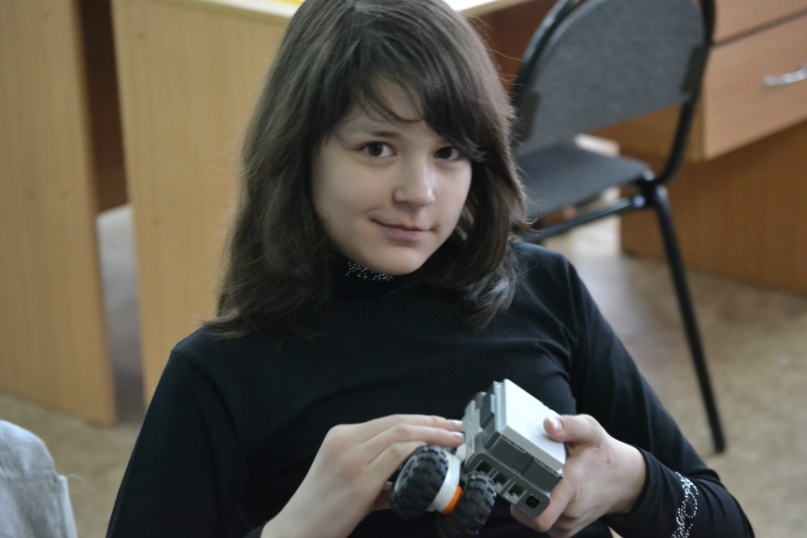 Возможности использования робототехники во внеурочной деятельности
Считающие часы Вильгельма Шикарда.
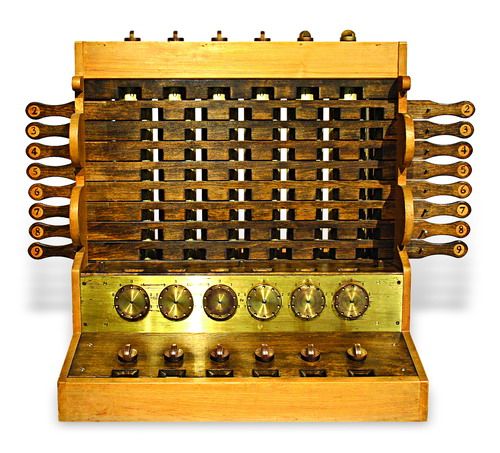 «Паскалина»
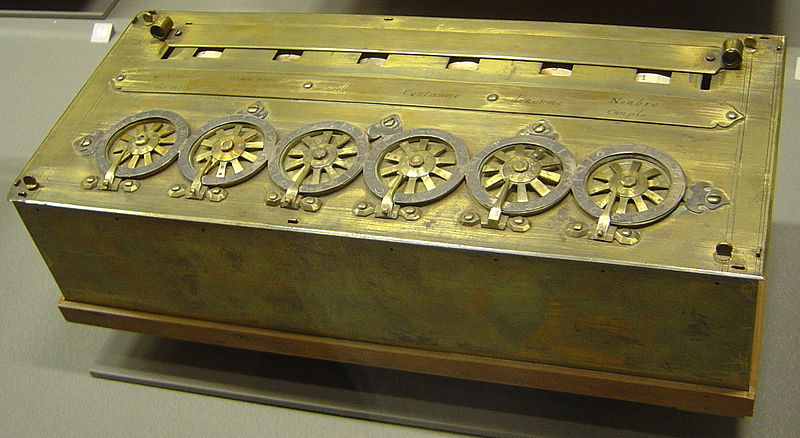 Счетная машина Лейбница.
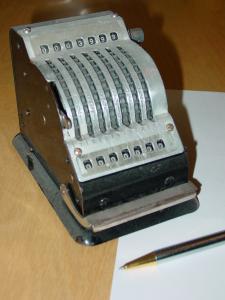 Жак де Вокансон
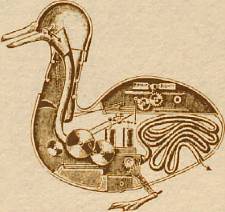 Жозеф Мари Жакард
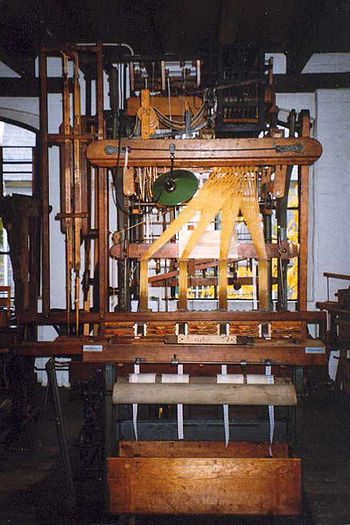 lego mindstorms nxt 2.0
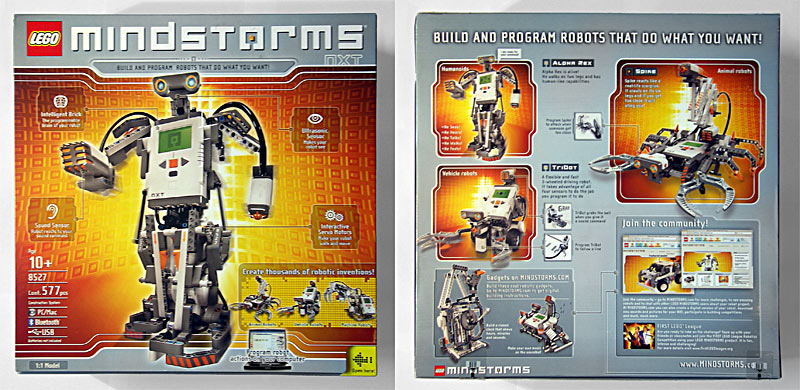 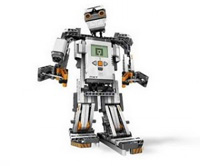 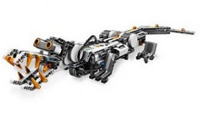 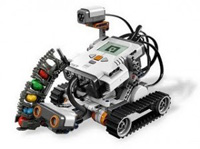 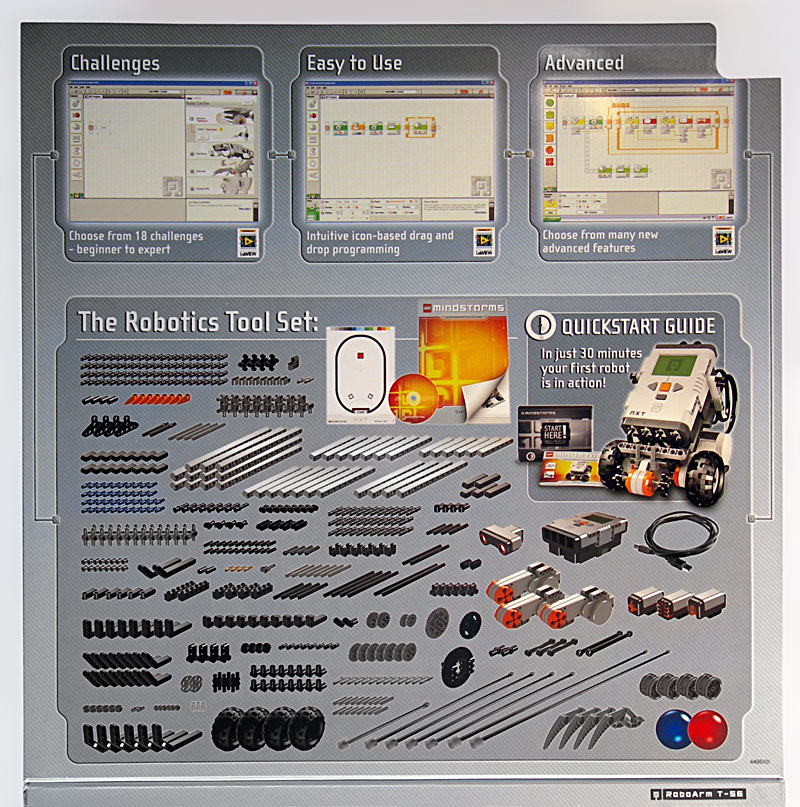 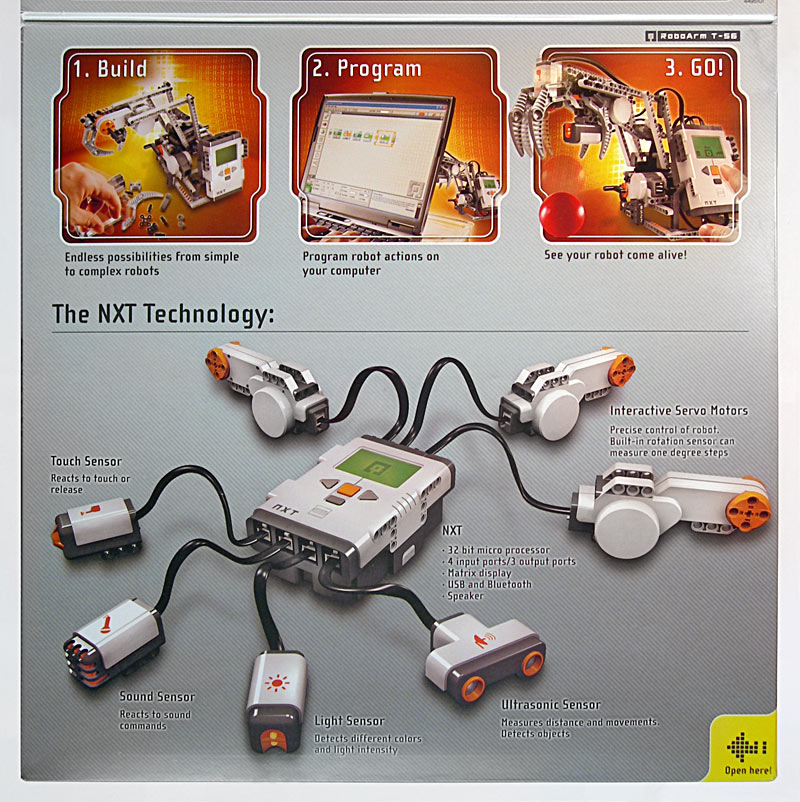 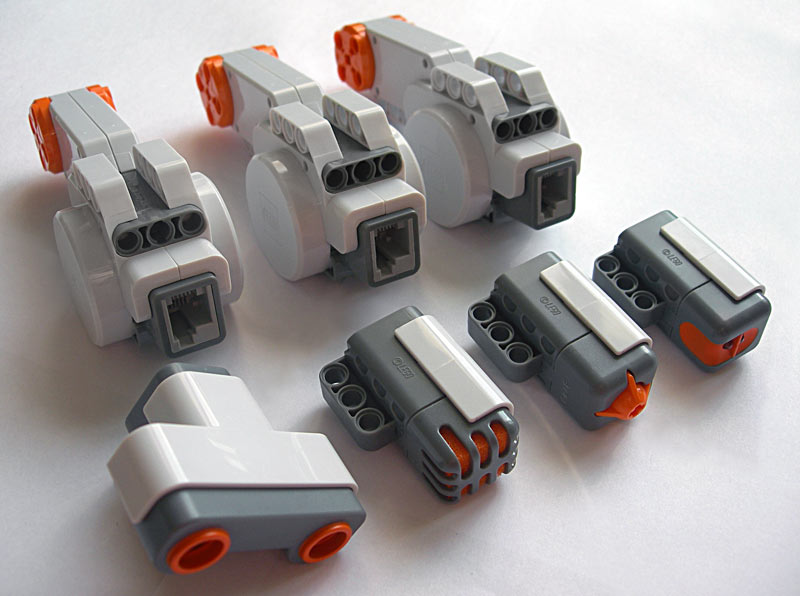 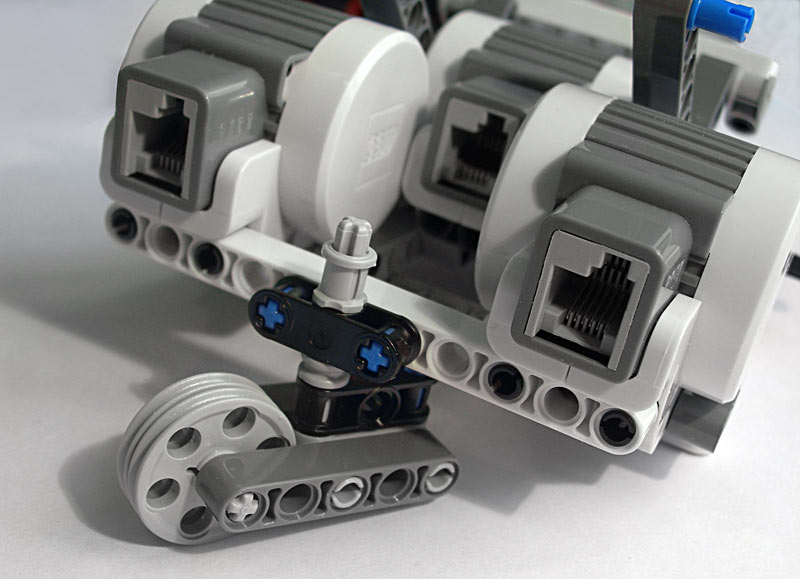 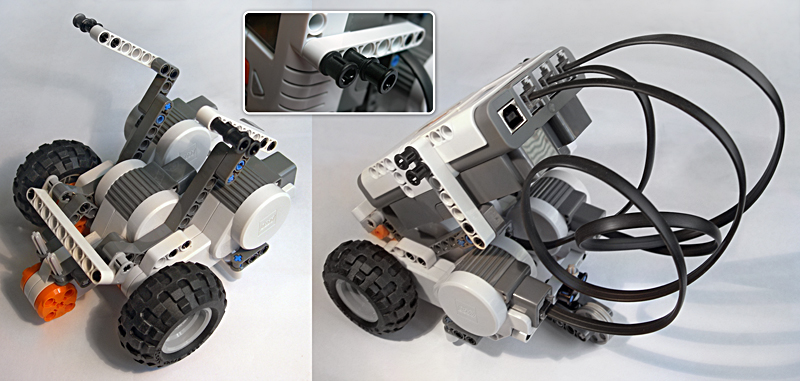 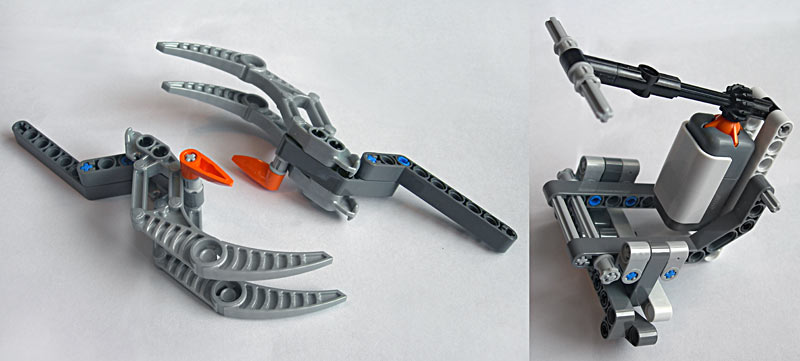 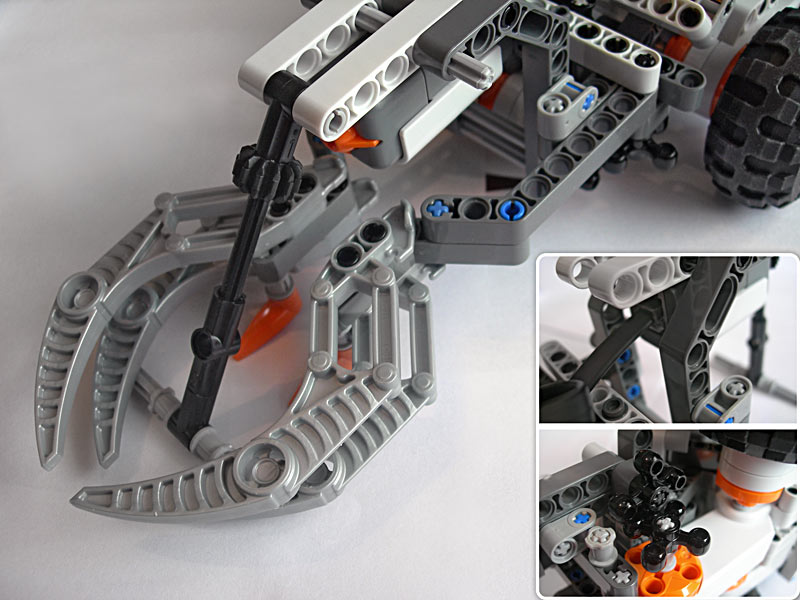 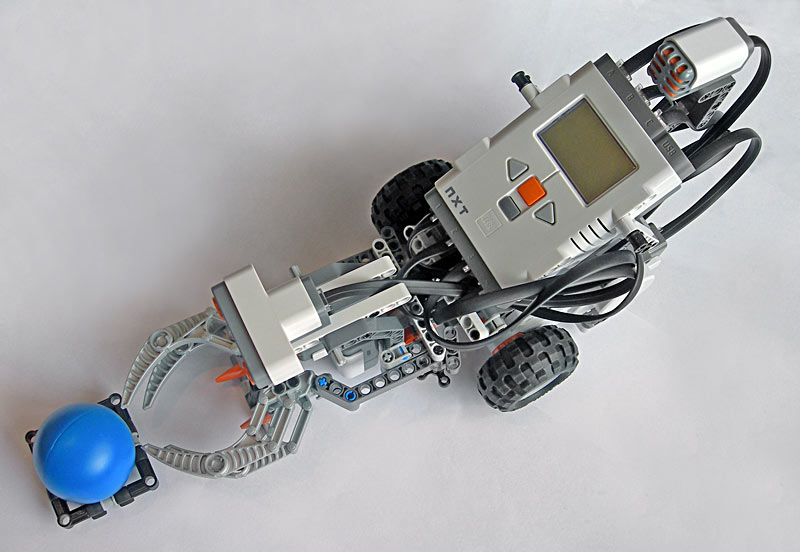 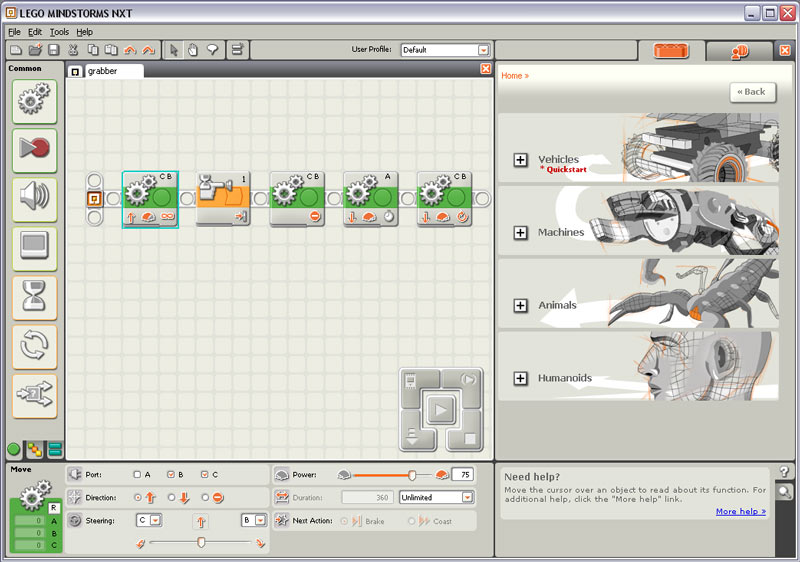 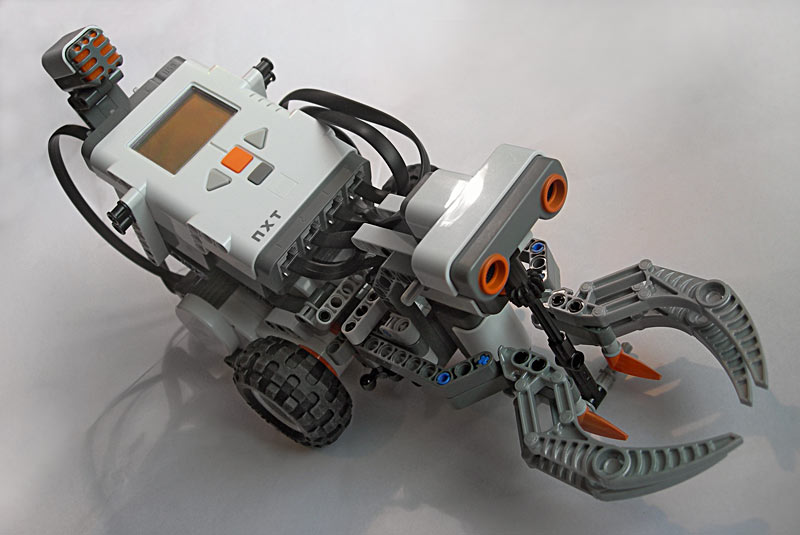 Ультразвуковой датчик управляетроботом.
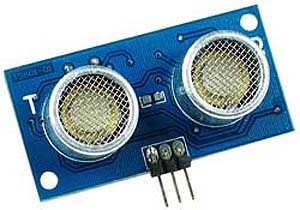 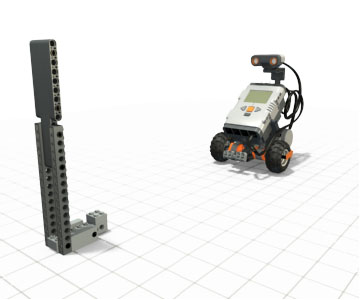 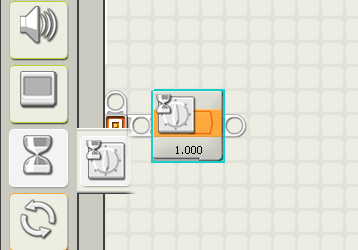 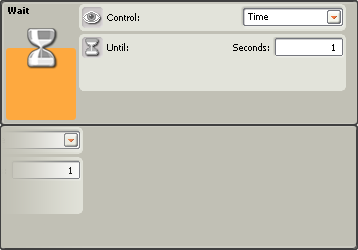 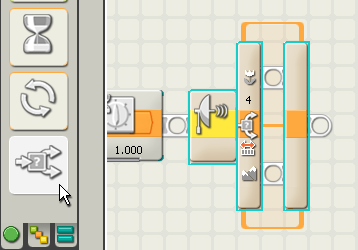 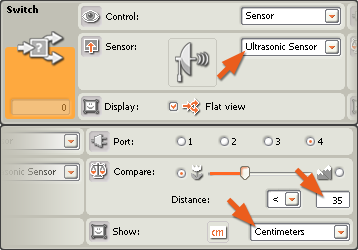 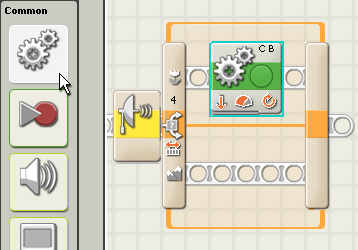 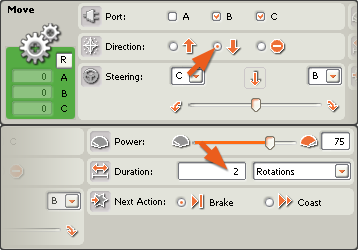 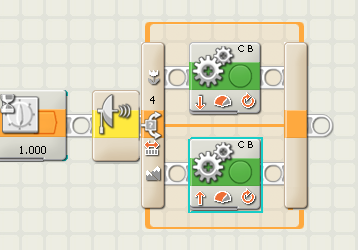 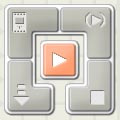 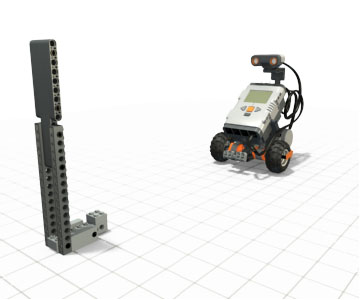